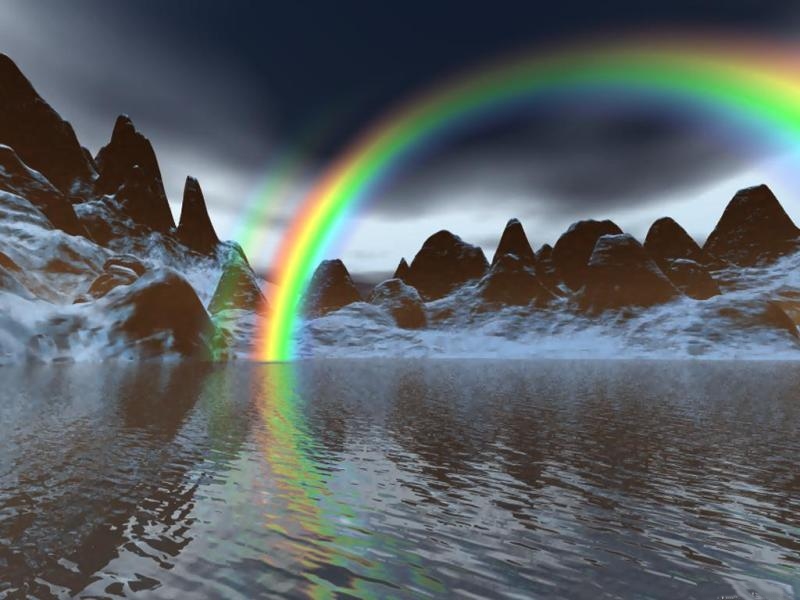 A FÉ E A CARIDADE
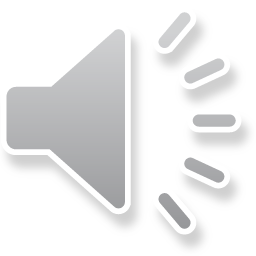 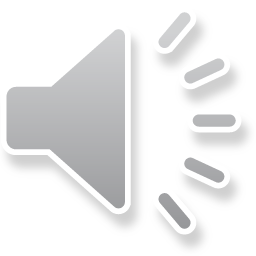 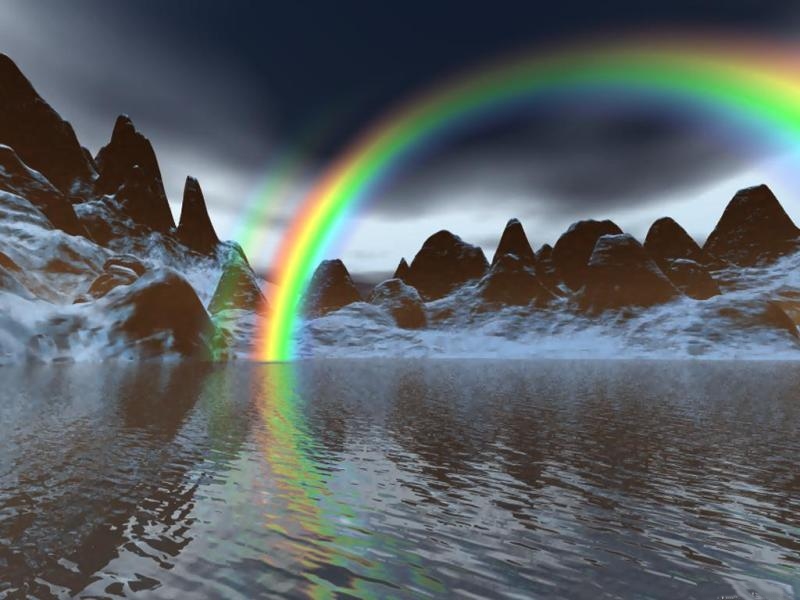 A FÉ E A CARIDADE
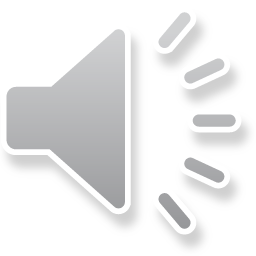 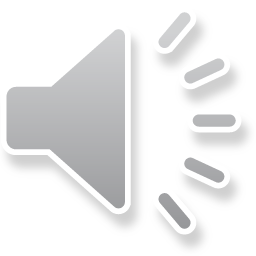 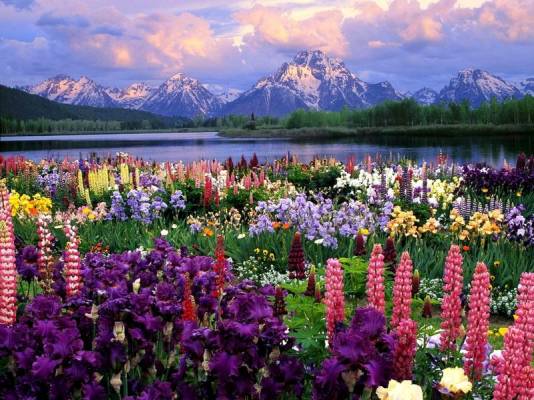 Disse-vos, não há muito, meus caros filhos, que a caridade sem a fé, não basta para manter entre os homens uma ordem social capaz de os tornar felizes.
Pudera ter dito que a caridade é impossível sem a fé.
Na verdade, impulsos generosos se vos depararão, mesmo entre os que nenhuma religião têm; porém, essa caridade austera que só com abnegação se pratica, com um constante sacrifício de todo interesse egoístico, somente a fé pode inspirá-la, porquanto só ela dá se possa carregar com coragem e perseverança a cruz da vida terrena.
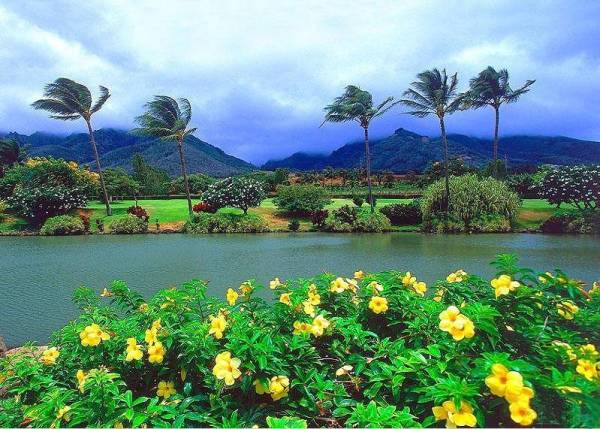 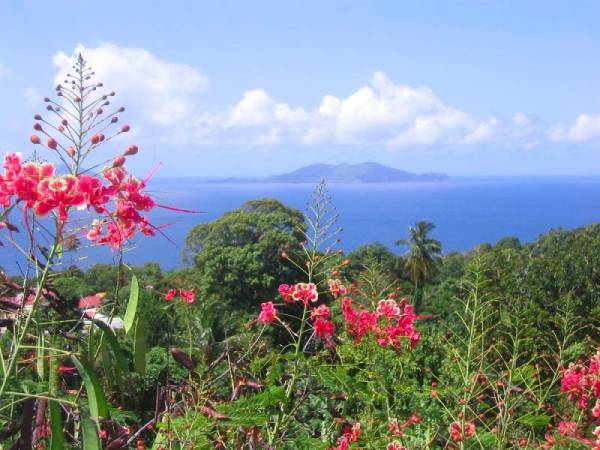 Sim, meus filhos, é inútil que o homem ávido de gozos procure iludir-se sobre o seu destino nesse mundo, pretendendo ser-lhe lícito ocupar-se unicamente com a sua felicidade. Sem dúvida, Deus nos criou para sermos felizes na eternidade;
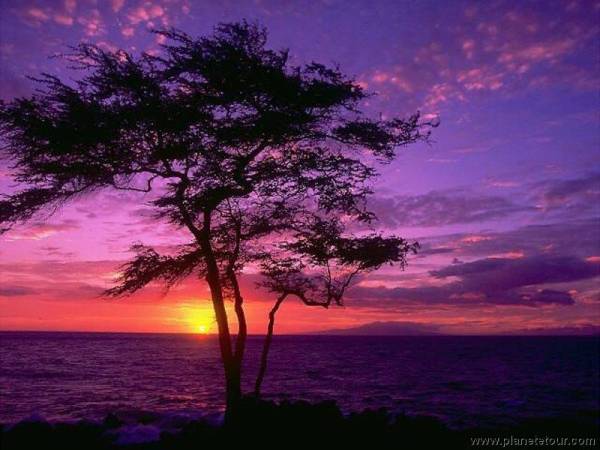 entretanto, a vida terrestre tem que servir exclusivamente ao aperfeiçoamento moral, que mais facilmente se adquire com o auxílio dos órgãos físicos e do mundo material.
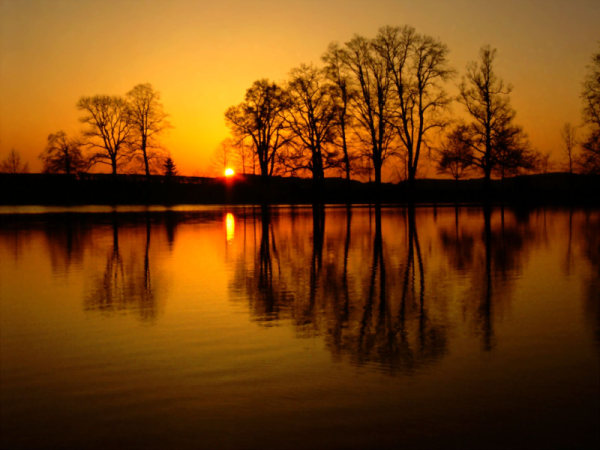 Sem levar em conta as vicissitudes ordinárias da vida, a diversidade dos gostos, dos pendores e das necessidades, é esse também um meio de vos aperfeiçoardes, exercitando-vos na caridade. Com efeito, só a poder de concessões e sacrifícios mútuos podeis conservar a harmonia entre elementos tão diversos.
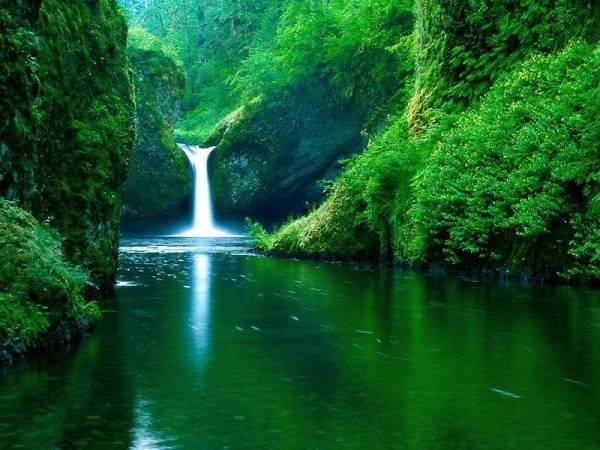 Tereis, contudo, razão, se afirmardes que a felicidade se acha destinada ao homem nesse mundo, desde que ele a procure, não nos gozos materiais, sim no bem. A história da cristandade fala de mártires que se encaminhavam alegres para o suplício.
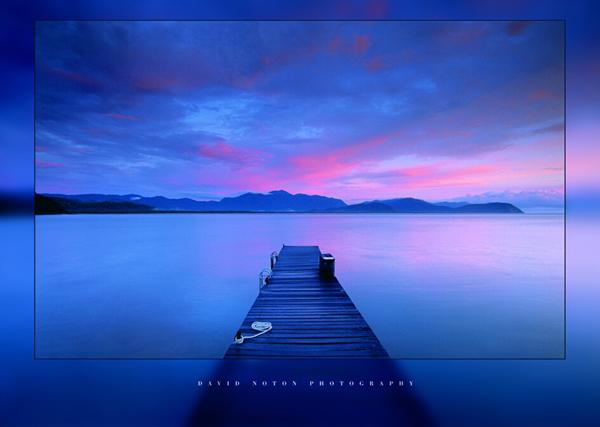 Hoje, na vossa sociedade, para serdes cristãos, não se vos faz mister nem o holocausto do martírio, nem o sacrifício da vida, mas única e exclusivamente o sacrifício do vosso egoísmo, do vosso orgulho e da vossa vaidade. Triunfareis se a caridade vos inspirar e vos sustentar a fé.
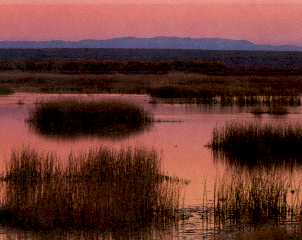 Texto: Mensagem mediúnica de um Espírito  	    Protetor. (Cracóvia, 1861).              - Livro -  “O Evangelho Segundo o Espiritismo”. Música: “Onde Está o Amor”               Grupo Acorde                 - LEIA KARDEC -